HIPSSA Project
Support for Harmonization of the ICT Policies in Sub-Sahara Africa: Transposition of SADC Cyber-security Model Laws
Overview of the E-transaction & e-communications Bill
Presentation One: 4th- 8th March 2013 
By Adam Mambi
[Speaker Notes: Bonjour à tous,
Je suis tres heureux d‘être parmi vous aujourd‘hui. 
Je voudrais remercier Mr. Kamdem pour son invitation a l‘atelier.
Permettez-moi de me presenter.
Je viens de rejoindre le bureau de regional de l‘UIT pour l‘Afrique d‘Addis Abeba pour coordonner le projet d‘harmonisation reglementaire de l‘UIT et de la CE en Afrique sub-saharienne
Je travaillais precedemment chez le regulateur français l‘ARCEP au service economique. 
Je m‘occupais de travaux de modelisation technico-economique et j‘etais plus particulièrement en charge de l‘évaluation du cout du service universel et de la terminaison d‘appel mobile dans les 	departements français d‘outremer.]
Key Objectives of the Bill-e-transaction…
to facilitate the appropriate use of e-transactions; 
 to promote business and confidence in e-transactions
foster the development of e-commerce through the use of electronic documents and secure  e-signatures;
provide for e-filing and submission  of documents with public sector Agencies and promote efficient delivery of public sector services and good governance(promote e-government)
establish the legal infrastructure (e.g.PKI) necessary to implement secure electronic commerce and to remove legal uncertainties over writing, original documents, evidence and signature requirements
promote the public and consumer confidence in the use
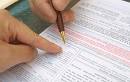 PART I
Part one provides for preliminary provisions-Sections 1-5
Short title and commencement-s-1
Application-Union or not?-s-2
Interpretation-definitions of key terminologies –s-3
 Scope of the application-what transactions covered? .Are there any exclusion? –s-4
Aims of the Act -5
4
Some definitions
electronic transaction” means the exchange of information or data, the sale or purchase of goods or services, between businesses, households, individuals, governments, and other public or private organizations, conducted over computer-mediated networks
Data Message: means information generated, sent, received or stored by electronic, optical or similar means including, but not limited to, electronic data interchange (EDI), electronic mail, telegram, telex or telecopy (UNCITRAL);
Electronic communication: means a communication by means of data messages;/ transfer of signs, signals, writing, images, sounds, data..
5
PART TWO, EQUIVALENCE OF WRITTEN AND E-DOCUMENTS, E- COMMUNICATION, MANUSCRIPT AND DIGITAL SIGNATURES
This art provides functional equivalence for signatures, writing etc 
Non-discrimination against 
electronic information-6
Writing requirements-7
Signature requirements-8
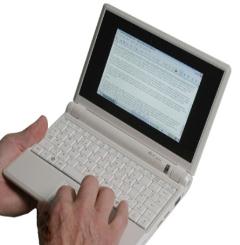 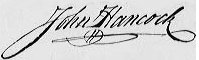 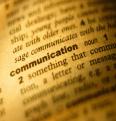 6
Examples of statements/provisions on functional equivalence
Where a law requires information to be in writing, that requirement is met by an electronic communication 
Where a law requires the signature (manuscript) of a person, that requirement is met by a secure e-signature
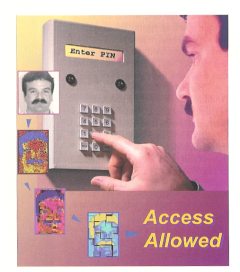 7
PART THREE, E-GOVERNMENT SERVICES
This Part recognizes and promotes e-government services-functional equivalence: Sections 12-18 
Acceptance of e-filling, digital signatures and issuing of documents electronically MDAs
provides for a manner of payment 
E-communications, issues any permit, licence 
publication of document electronically instead of government Gazette (use of e-Gazette)
E-taxation, e-procurement, e-payment, e-health, e-education, e-justice etc
recognition of e-service delivery
8
Examples of statements/legal provisions on functional equivalence in e-government
Where any law requires any document to be served, sent or delivered, the requirement of the law is fulfilled by the service, sending or delivery of the document by an electronic means if an information
Where any law requires any payment to be made, the requirement of the law is fulfilled if the payment is made by an electronic means and complies with any conditions imposed by the Government
9
PART IVADMISSIBILITY AND EVIDENTIAL WEIGHT ELECTRONIC EVIDENCE
This part recognizes electronic evidence. E-evidence is admissible and given weight under the BEST Evidence Rule: Sections 19-27
Admissibility and evidentiary weight-19
Conditions & rules of e-evidence e,g integrity & reliability 
Attribution of electronic communications
Attribution of secure electronic signatures
Prescribed forms-23
Requirement to produce an original document-24
Keeping or retention of written documents-25
Notarisation, acknowledgement and certification-26
10
PART V: LEGAL RECOGNITION OF ELECTRONIC CONTRACTS/DISTANCE SELLIG CONTRACTS
This part recognizes formation of contracts/agreements electronically-sections 28-36
Determines when& where the contract is concluded
Determines time & place of dispatch-33 
Communication of proposal, offer and acceptance electronically-28
Formation & Validity of e-contracts -30  
PLACE of sending receiving of communications, acknowledgement of receipt, automated transactions Contract of sale by online auction-35
Exclusions from application. See also Article 2 of UN Convention on international e-contracts 2005
Freedom of contract 
No party forced to transact electronically
11
Examples of statements/legal provisions on functional equivalence in contracts
Where the law or any rule requires the contract of sale to be made offline with the requirement of fall of hammer or when the thing is knocked down as methods of obtaining the winner or last bidder as specified under any Law, that requirement is met by online auction using the time 
unless otherwise agreed by the parties, an offer and the acceptance of an offer may be expressed by means of electronic communications. 
Where an electronic communication is used in the formation of a contract, that contract shall not be denied validity or enforceability on the sole ground that an electronic record was used for that purpose.
PART VI CONSUMER PROTECTION
12
This part provides for The duties of
suppliers to consumers online 
It also provides for the rights consumers online
Section 37 obliges suppliers to provide the following information:
full contact details,  including its place of business, e-mail addresses and telefax number(s);
 main characteristics of the goods or services offered
the full price of the goods or services, including transport costs, taxes and any other fees or costs;
 payment system that is sufficiently secure with reference to accepted technological standards at the time of the transaction any terms of agreement and the manner and period within which consumers can access and maintain a full record of the transaction
13
Consumer rights
Cancellation right-S-38-A consumer has a right o cancel without reason and without penalty any transaction and any related credit agreement for the supply 
review the entire electronic transaction 
withdraw from the transaction, before finally placing any order
Section 38 (2)  The only charge that may be levied on the consumer is the direct cost of returning the goods.
14
Unsolicited goods, services or communications
39 (2) Unsolicited commercial communications may only be sent to addressees where the opt-in requirement is met
39 (3) The opt-in requirement will be deemed to have been met where:
the addressee’s e-mail address and other personal information was collected by the originator of the message “in the course of a sale or negotiations for a sale”; 
the originator only sends promotional messages relating to its “similar products and services” to the addressee
the opportunity to opt out is provided by the originator to the addressee with every subsequent message
15
CONCLUSION:PART I-VI FALL UNDER THREE PILLARS
General enabling-e-transaction…
16
General enabling-e-transaction…
17
e-transaction…
18
19
THANK YOU…
Adam Mambi
ITU National Consultant/ Expert
adammambi@yahoo.co.uk
Mobile: 0768291302/0713291302
Union Internationale des Télécommunications International Telecommunication Union
[Speaker Notes: Merci de votre attention. 
Je me tiens a votre disposition pour repondre a vos questions.
Je peux vous faire parvenir par email une version electronique de ce support de presentation.
Sachant que nous abordons tout juste le lancement de ce projet, les informations contenues dans cette presentation sont susceptibles a certaines evolutions.]